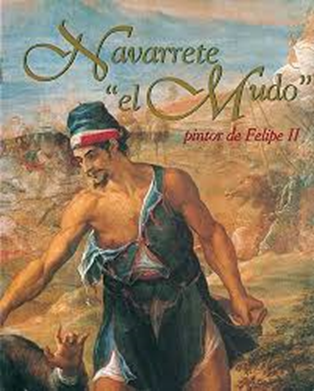 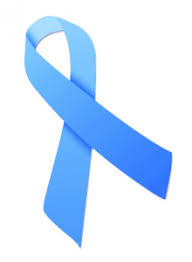 Lazo azul, símbolo de la cultura Sorda.

Recopilado por:
 Belén de Arado.

Fuentes: 
cultura-sorda.org
Wikipedia  
Google
Juan Fernández de Navarrete nació en Logroño, 
La Rioja, España,  en 1538. 
A los tres años quedó sordo a causa de una infección y no aprendió  a hablar. 

Sus padres tenían dinero y le confiaron su educación a los monjes de la orden de san Jerónimo quienes vivían bajo la regla del silencio y utilizaban señas. 

Navarrete es uno de los primeros sordos que en el siglo XVI, gracias a los monjes, aprendió a comunicarse en señas, a leer y escribir y consiguió adquirir una gran cultura; eso es muy importante para todos los artistas.

Su preceptor Fray Vicente de Santo Domingo se dio cuenta de la habilidad de Navarrete para pintar y aconsejó a los padres enviarlo a Italia a estudiar pintura.

Estuvo en Roma, Florencia, Milán, Venecia y Nápoles. Se esforzó mucho para aprender y quedó muy influenciado por Tiziano, el gran pintor italiano.

Sufrió mucho por incomprensiones, presiones, burlas y por los grandes dolores abdominales que lo apartaban mucho tiempo de su trabajo.
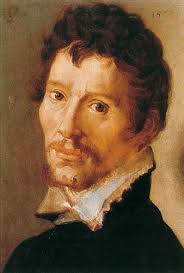 Juan Navarrete “El Mudo”
-AUTORRETRATO-
Navarrete mostró su cuadro “El Bautismo de Cristo”, 1567,
 al rey, a este le gustó mucho y lo nombró “Pintor del rey Felipe II” el 6 de marzo de 1568.

El rey le pidió realizar treinta y dos pinturas de santos para las capillas laterales de la basílica “El Escorial”.

Pero Navarrete se enfermaba mucho del estómago, necesitaba descansar largo tiempo y 
no pudo terminar todo el trabajo.

Solo entregó ocho cuadros y murió el 28 de marzo de 1579 en Toledo, a los cuarenta y un años.
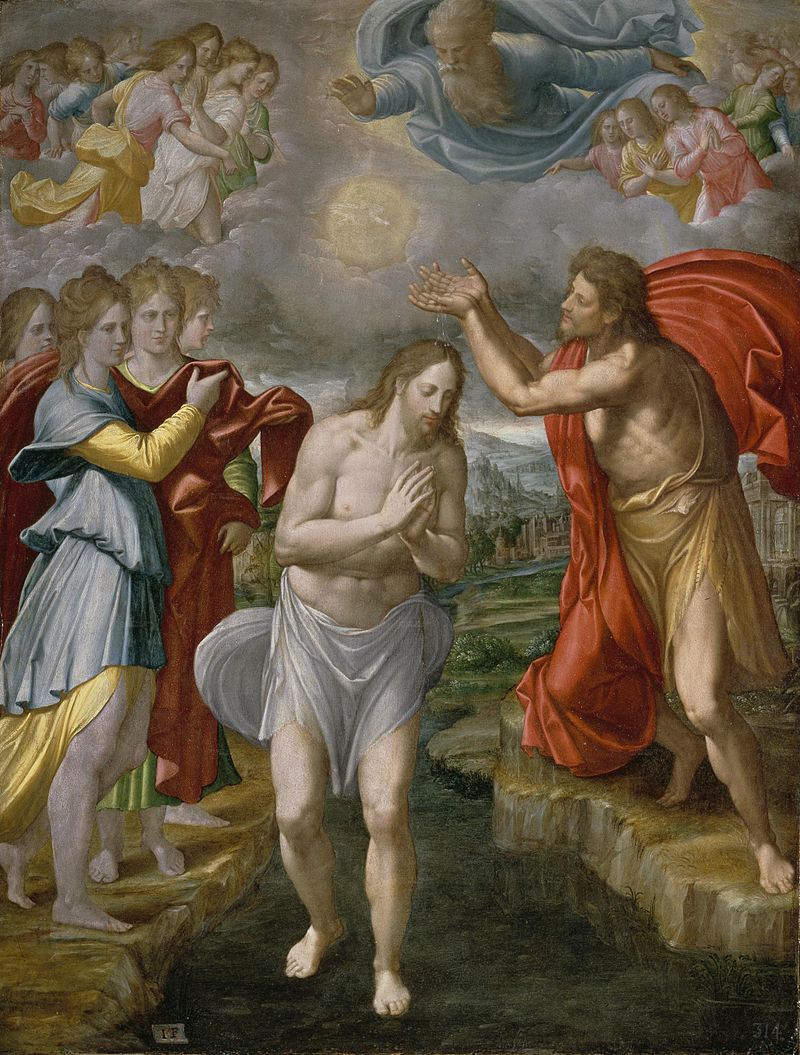 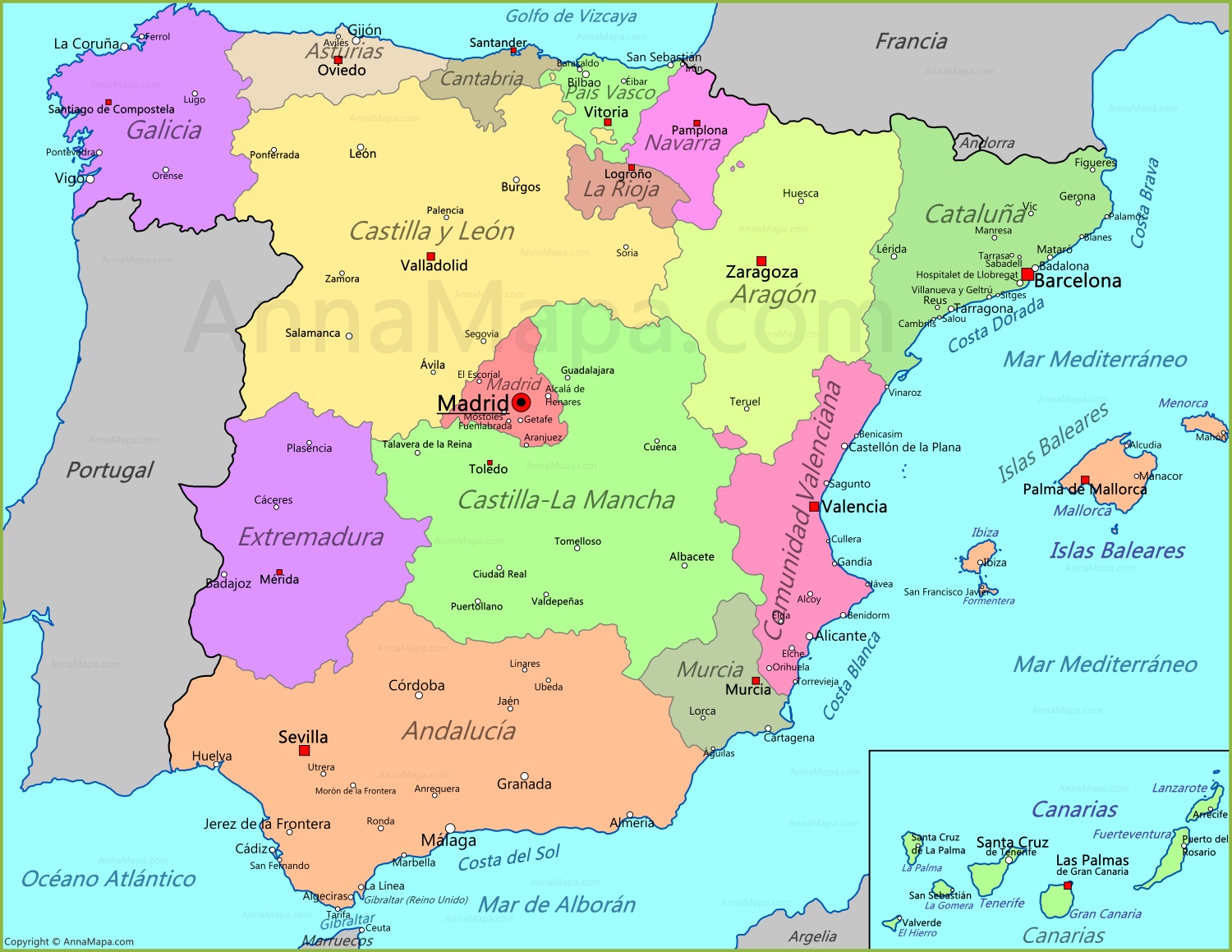 Nació
Pinturas
Murió
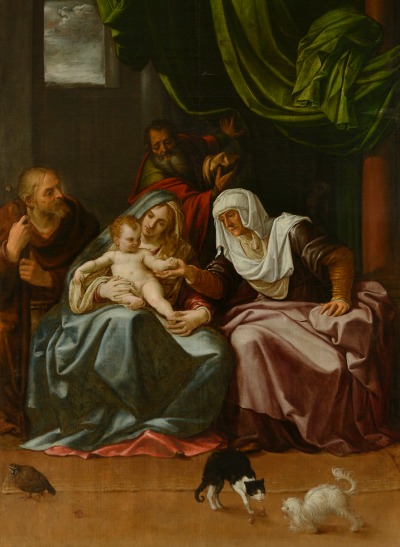 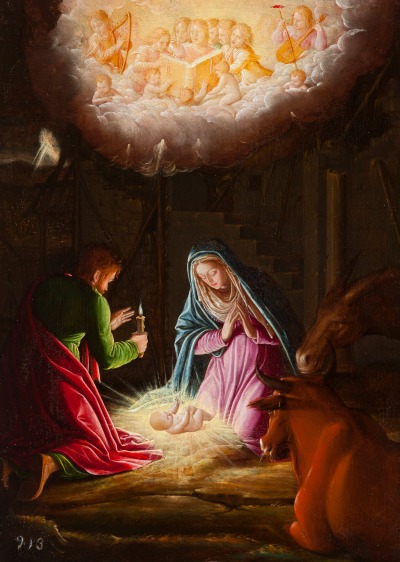 “El Nacimiento de Cristo”
“La Sagrada Familia”
-Navarrete recibió muchas críticas porque en su época estaba prohibido pintar animales en los cuadros religiosos para que no distrajeran de la piedad-
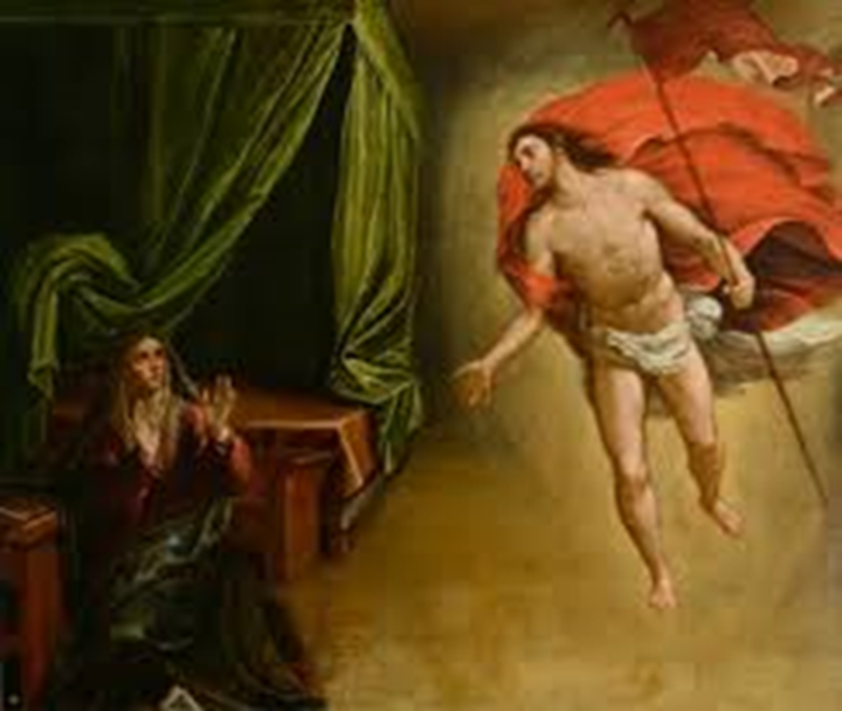 “Jesús resucitado se aparece a Su Madre”


 
“La adoración de los pastores”
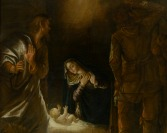 Los gestos en las figuras de los cuadros de Navarrete invitaban 
a la piedad de las gentes. 

Lo llamaron “El Apeles español” significando 
que fue un gran pintor.
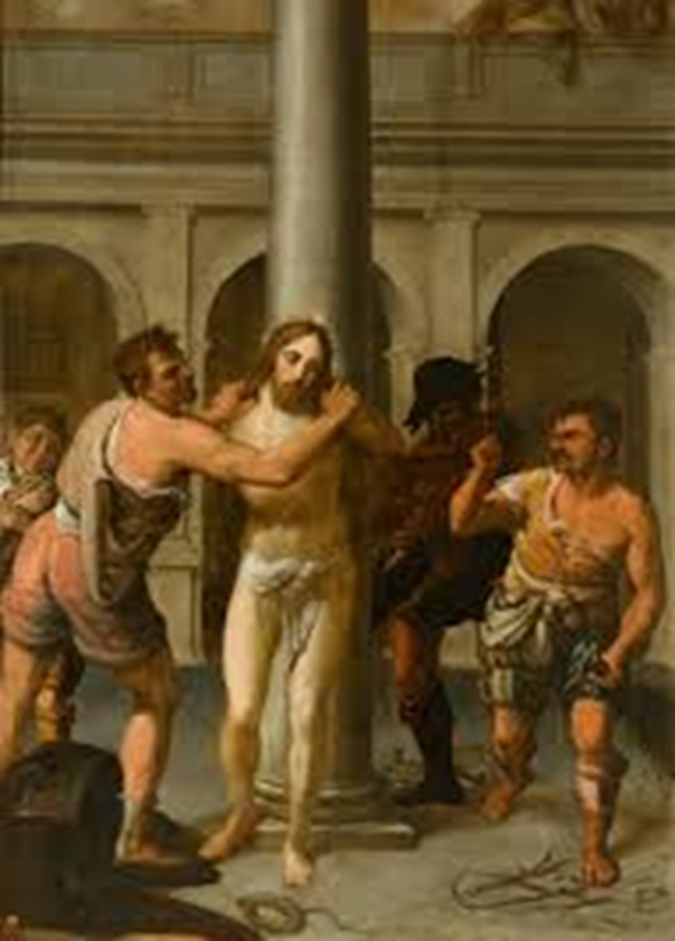 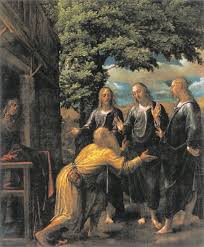 “Abraham y los tres ángeles” 
Dublín, Irlanda.1575.
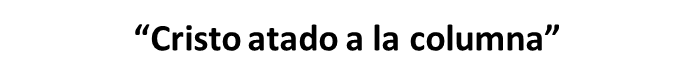 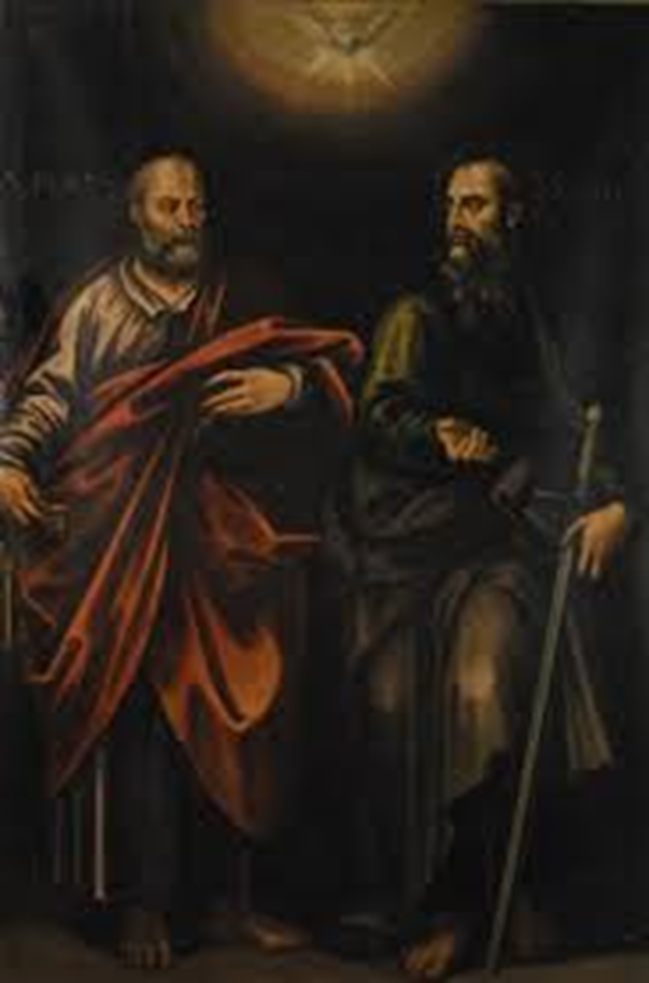 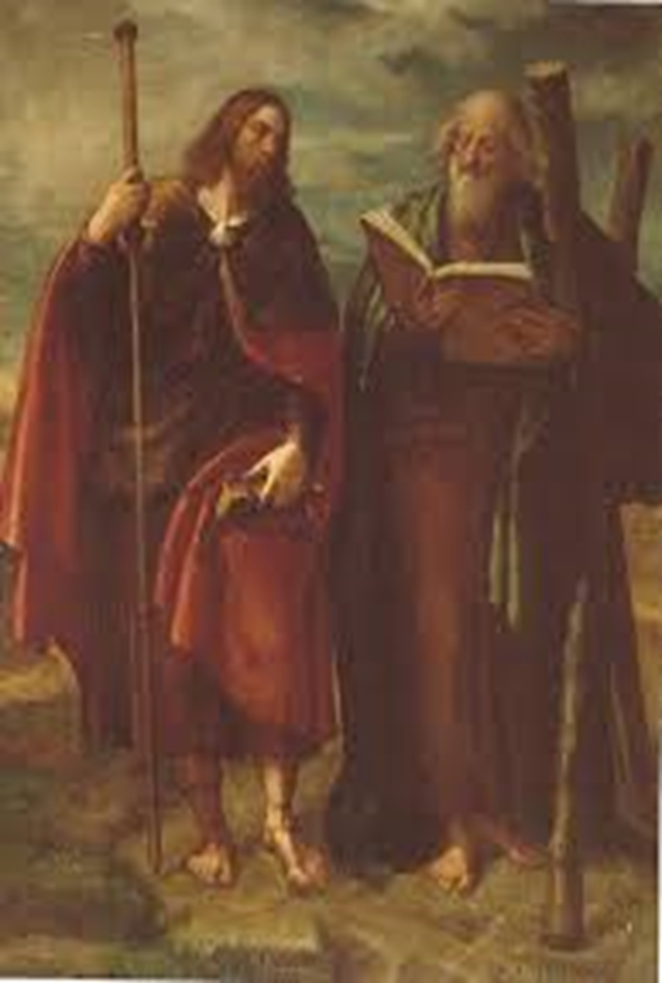 Apóstol Santiago y San Andrés
San Pedro y San Pablo
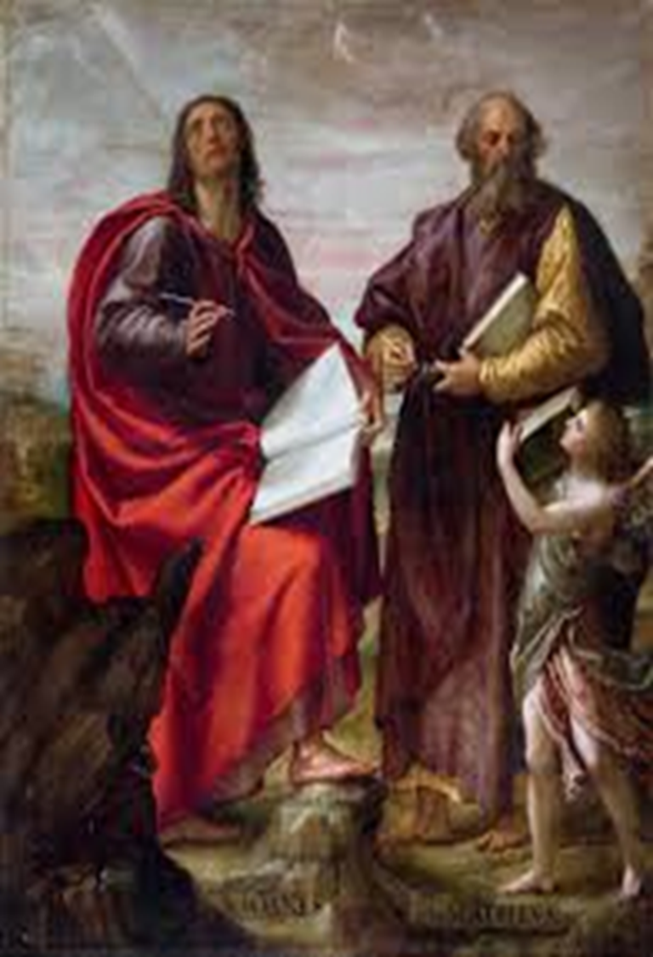 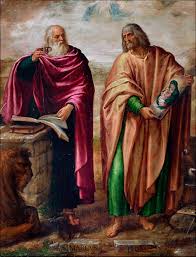 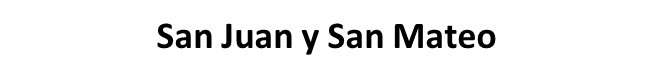 San Marcos y San Lucas
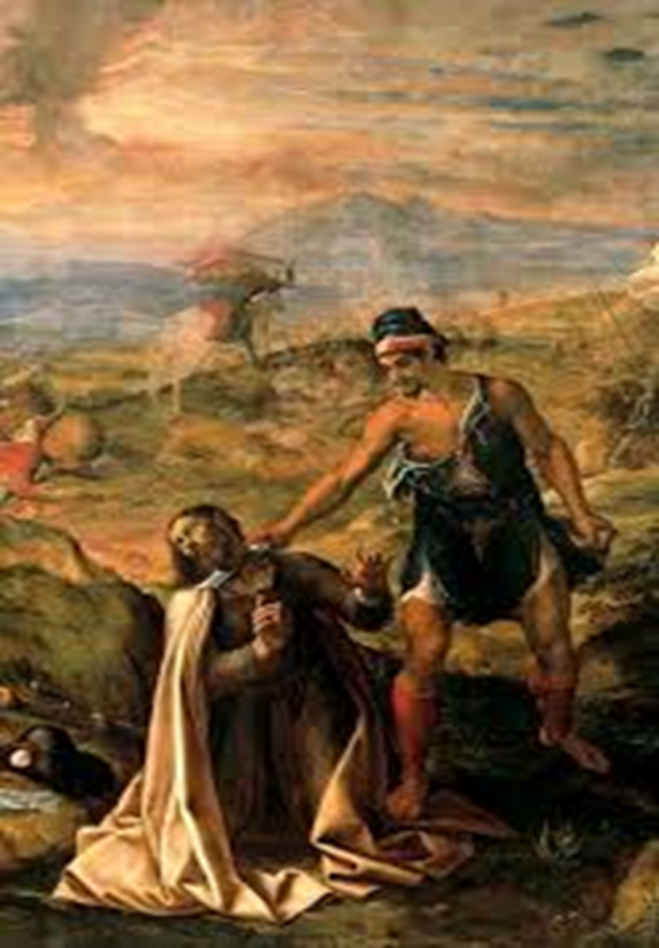 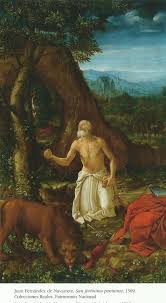 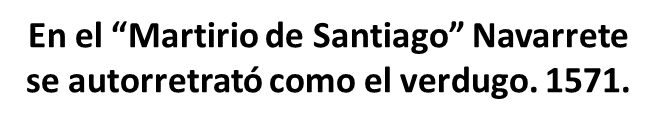 “San Jerónimo penitente” 1569.
Es su cuadro más conocido.
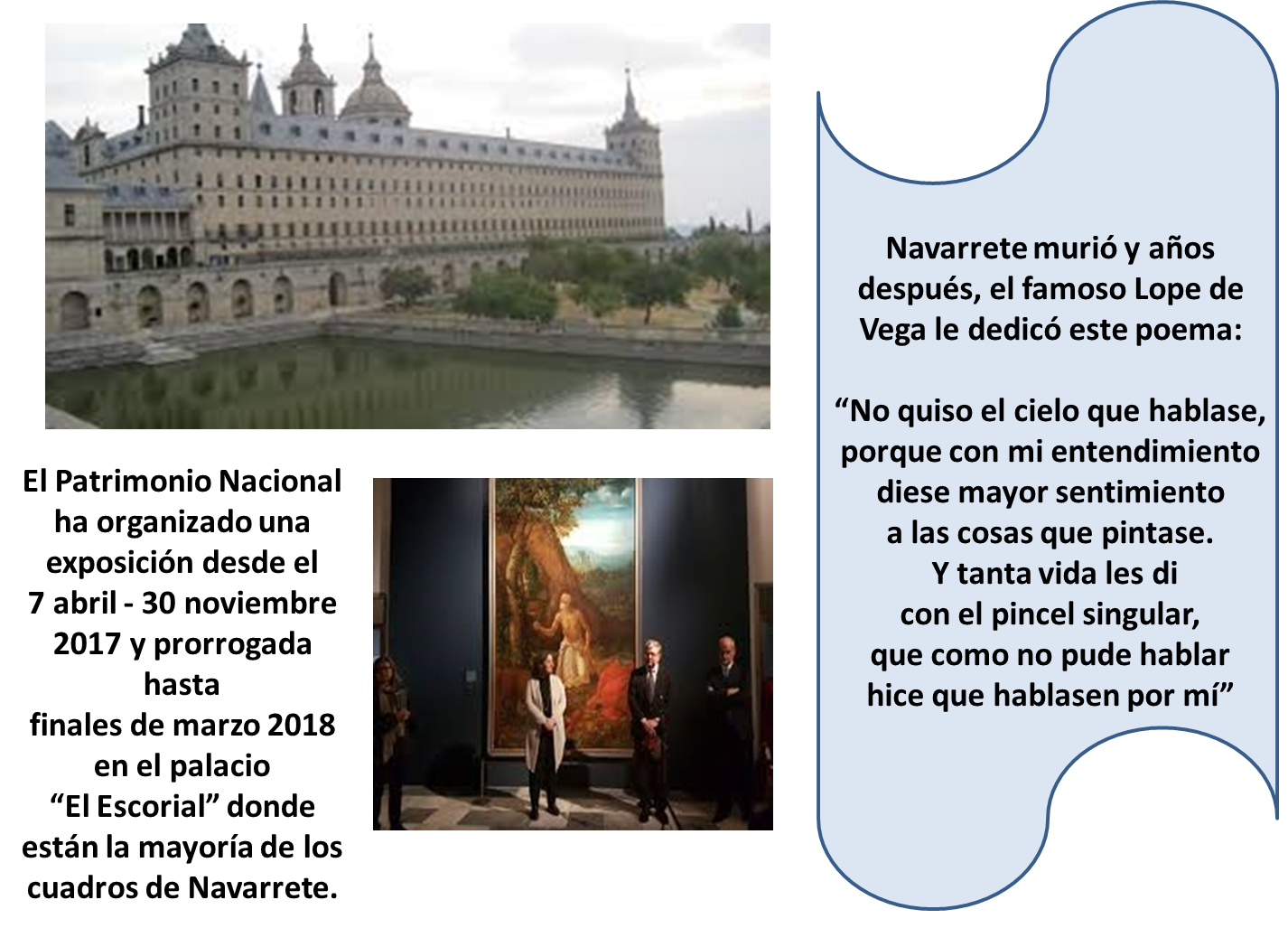 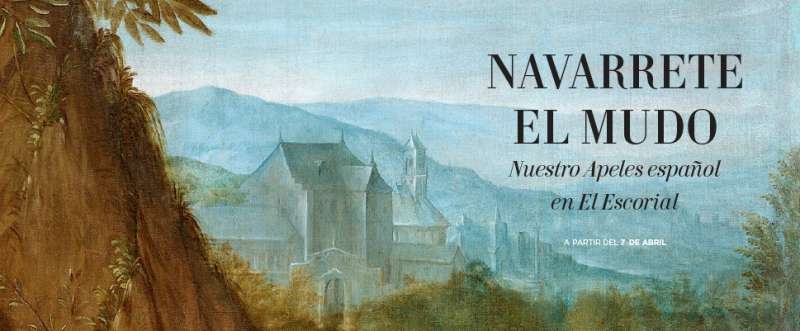